Customs and Courtesies for Junior ROTC
Lesson Overview
Customs and courtesies
Historic customs and courtesies
Proper methods to demonstrate recognition and respect
Military time
Chapter 1, Lesson 3
Quick Write
Jot down three customs in your everyday life—based on friendships, family, sports, or community activities—that you think are important. Why are they important?
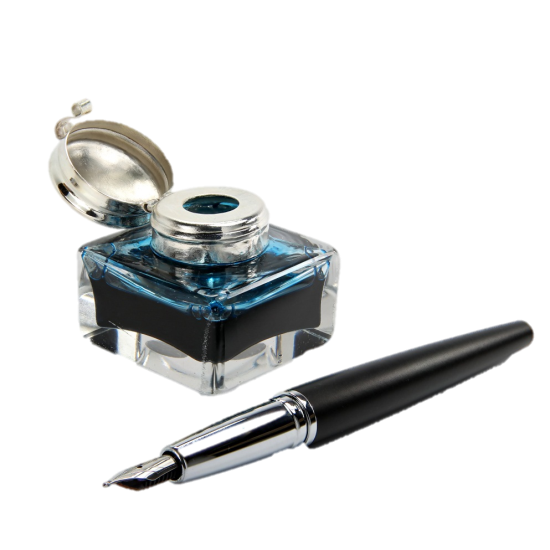 Note to Instructors: 
Click the Show/Hide Response Display Button
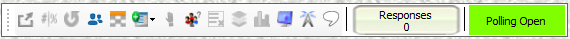 Photo Courtesy of Fotolia
Customs and Courtesies
Customs 
Help build confidence 
Vary from family to family, region to region, and country to country
Like unwritten laws
Keys to proper behavior in military and civilian life
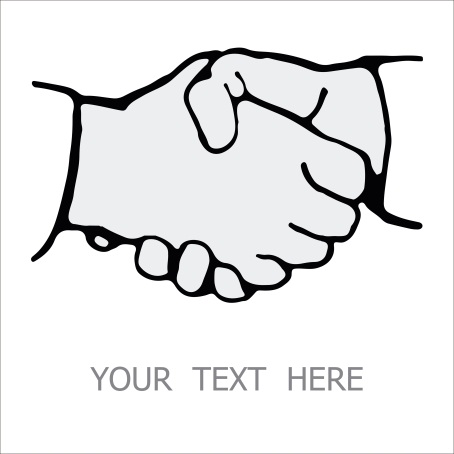 Chapter 1, Lesson 3
Photo Courtesy of Fotolia
Courtesies
Courtesies
Expression of consideration or respect
Goes beyond basic politeness
Build morale and discipline
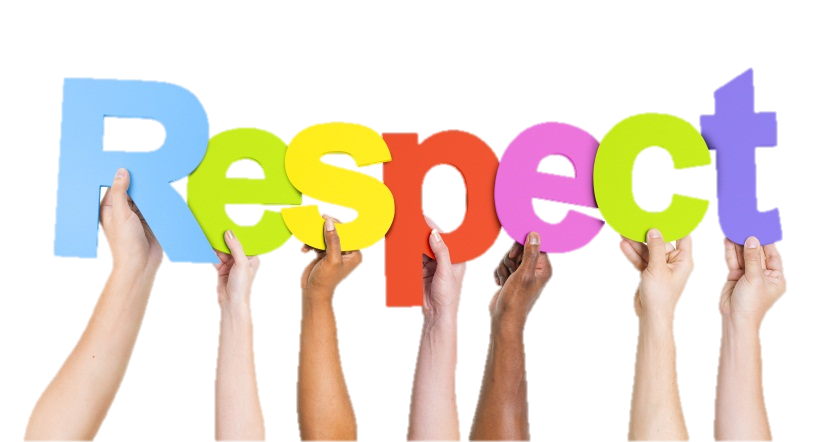 Chapter 1, Lesson 2
Photo Courtesy of Fotolia
Historic Customs and Courtesies
Position of Honor
Walk or sit to the left of those with higher rank
Hand Salute
Says “I greet you”
Signals recognition and respect 
Sloppy salute shows lack of confidence or respect
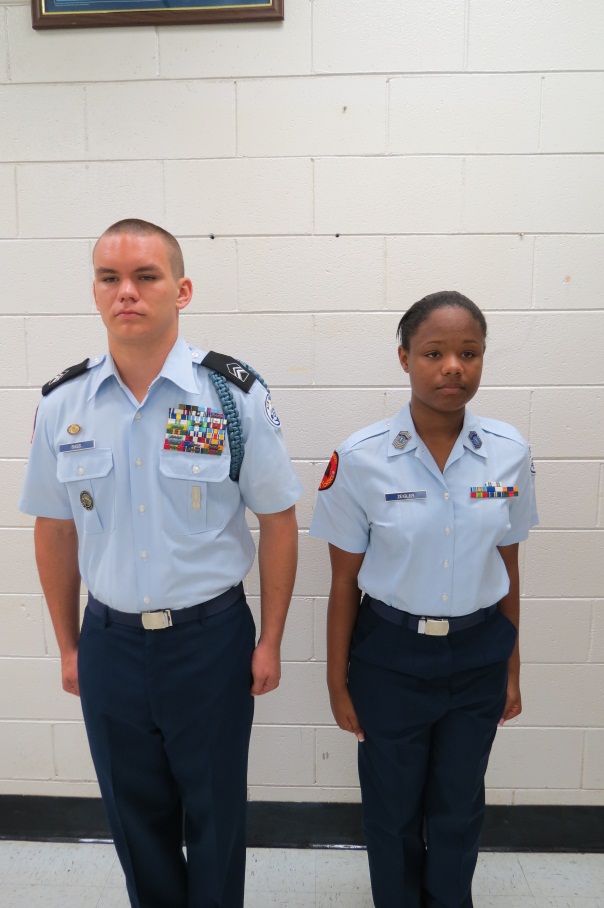 Chapter 1, Lesson 3
Photo Courtesy of Michael Wetzel/US Air Force JROTC
How to Salute
Execute salute smartly with right hand; with headgear, without headgear, with glasses
Shoulder to elbow is parallel to the ground
Thumb and fingers - extended and joined
Posture - erect and alert
Must be standing or marching at attention
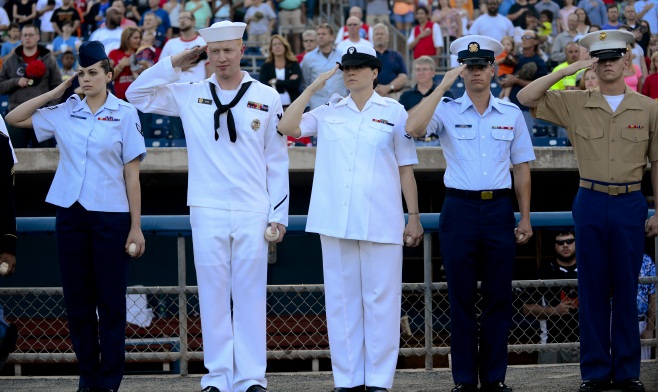 Chapter 1, Lesson 3
Photo Courtesy of Senior Airman Kayla Newman/Defense Video & Imagery Distribution System
Whom to Salute
President of the United States
All Commissioned and Warrant Officers of the US Armed Forces
Officers of friendly foreign nations
Secretary of Defense
Secretaries of the US Military Service Branches
Any Medal of Honor Recipient
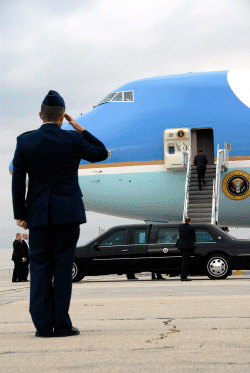 Chapter 1, Lesson 3
Photo Courtesy of Wisconsin Army National Guard photo by Sgt. 1st Class Vaughn R. Larson
When to Salute
Always return a salute, unless unable
If you are junior rank, you salute first
Do not salute indoors, except during a formal report or receiving a formal award from an officer
Outdoor salutes exchanged upon recognition
In special instances, salutes are not exchanged
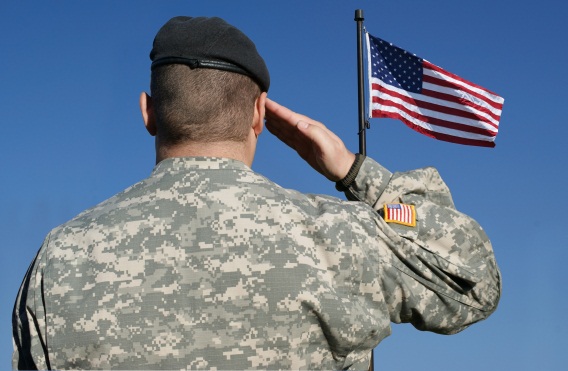 Chapter 1, Lesson 3
Photo Courtesy of Fotolia
Activity 2: The Hand Salute
Review the section in your textbook on historic customs and courtesies, then answer the questions

In groups, practice executing a proper hand salute
Chapter 1, Lesson 3
Recognition and Respect
You can recognize an officer by:
Service hat visor or band
Hat or beret insignia
Flight cap and insignia
Marked government vehicles and staff cars may indicate an officer is aboard
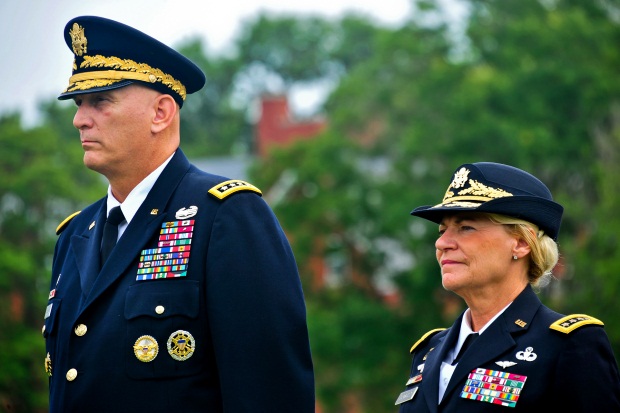 Chapter 1, Lesson 3
Photo Courtesy of Dunwoody, Department of Defense
Reporting to an Officer or Board
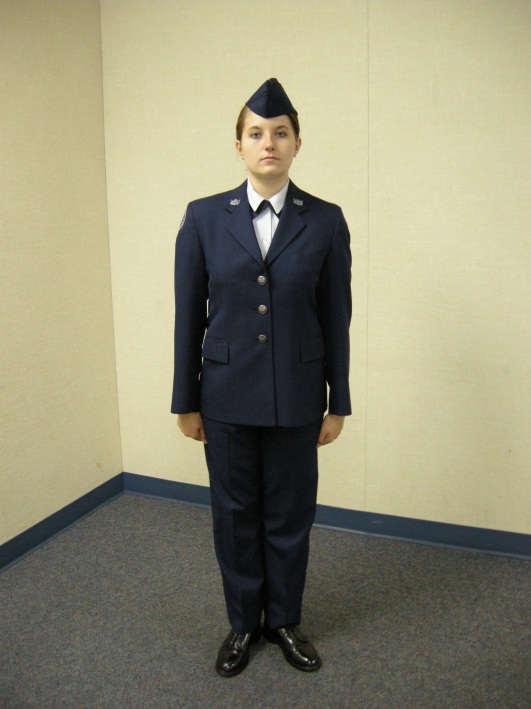 Entrance
Turn off cellphone
Knock loudly and firmly once
Reporting Process—the most critical step
Use snap and precision; salute properly
Departure
Take the most direct route out
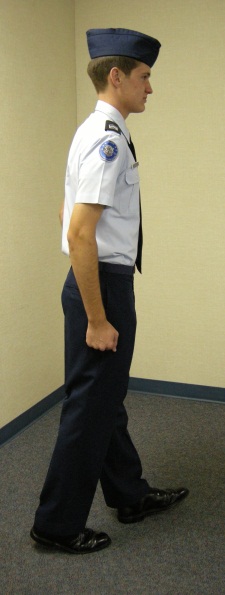 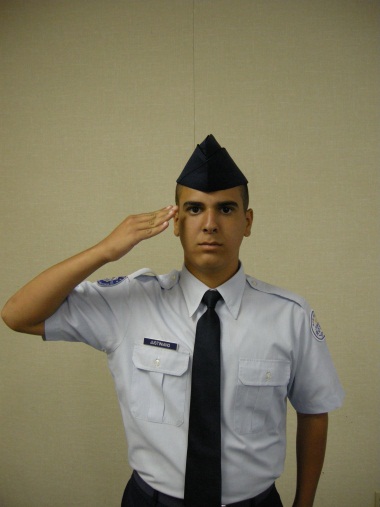 Chapter 1, Lesson 3
Photo Courtesy of Michael Wetzel/US Air Force JROTC
Personal Courtesies
Walk, ride, or sit to the left of higher-ranking person
Stand when an officer speaks to you
Get out of the vehicle before speaking to higher-ranking person outside vehicle
Junior-ranking members enter a vehicle first
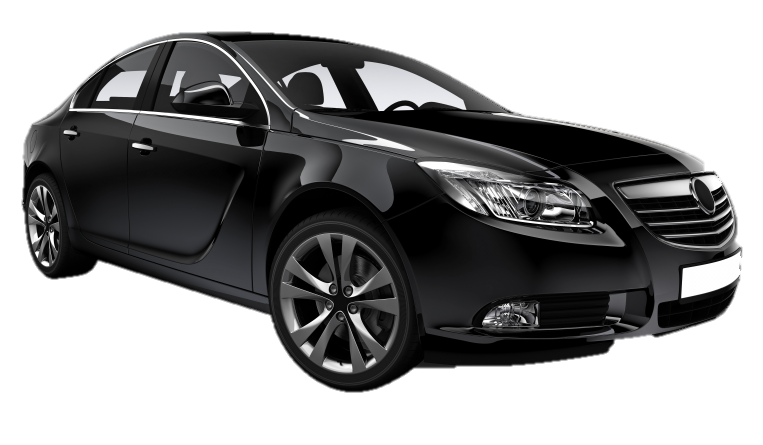 Chapter 1, Lesson 3
Photo Courtesy of Fotolia
Personal Courtesies, cont.
RHIP – Rank Has Its Privileges
Privilege and responsibility go hand-in-hand
Positions must never be abused
Best privileges are those you earn
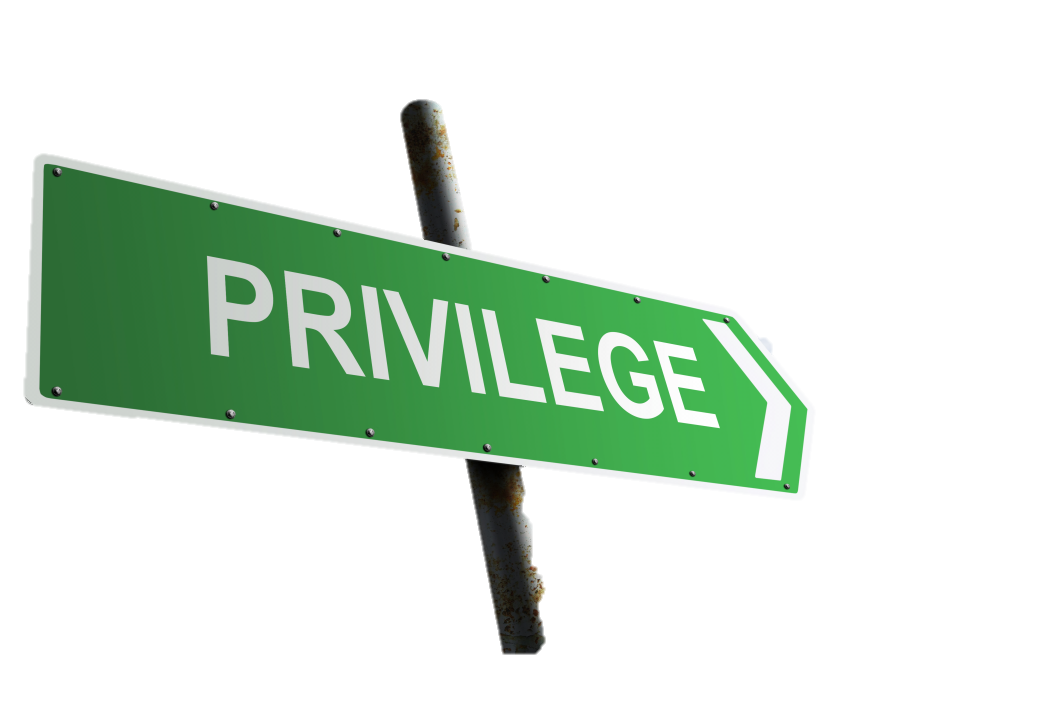 Chapter 1, Lesson 3
Photo Courtesy of Fotolia
Military Titles
Use correct title to show respect for rank
Official written correspondence—use full title
Speaking to officers or NCOs—use formal or abbreviated military titles
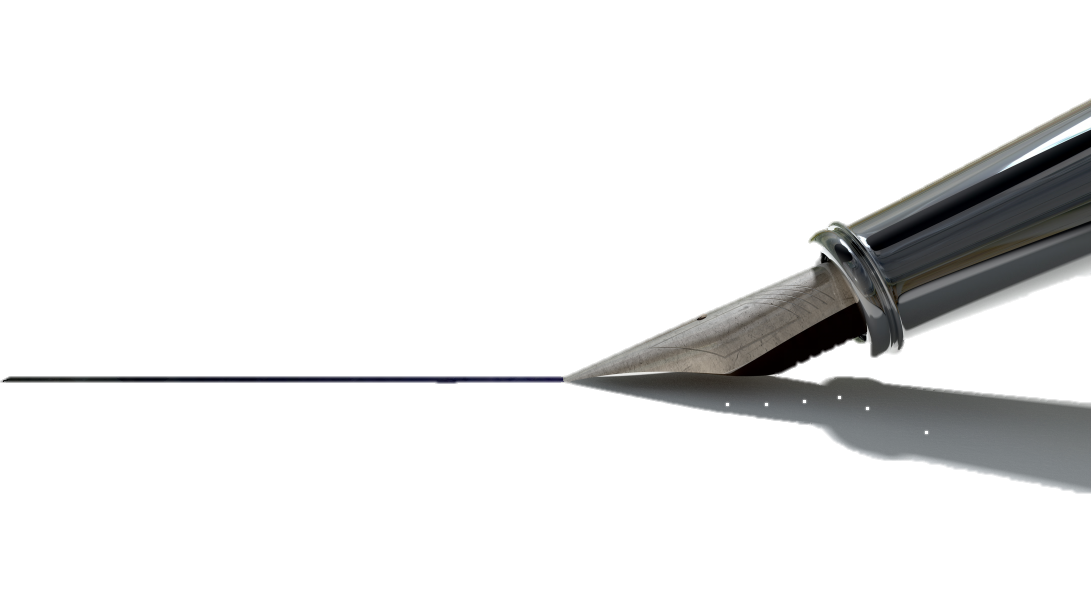 Chapter 1, Lesson 3
Photo Courtesy of Fotolia
Military Titles, cont.
Address civilians as Mr., Mrs., Miss, or Ms. 
Address medical doctors, dentists, and veterinarians as Doctor
Address chaplains as Chaplain
Address retirees by their retired rank
Mr.
Mrs.
Miss
Ms.
Chapter 1, Lesson 3
Additional Courtesies
Calling a room to attention
Don’t keep people waiting
Taboos
Showing disrespect to the uniform
Electronic devices
Gossip
Vulgar conduct and language
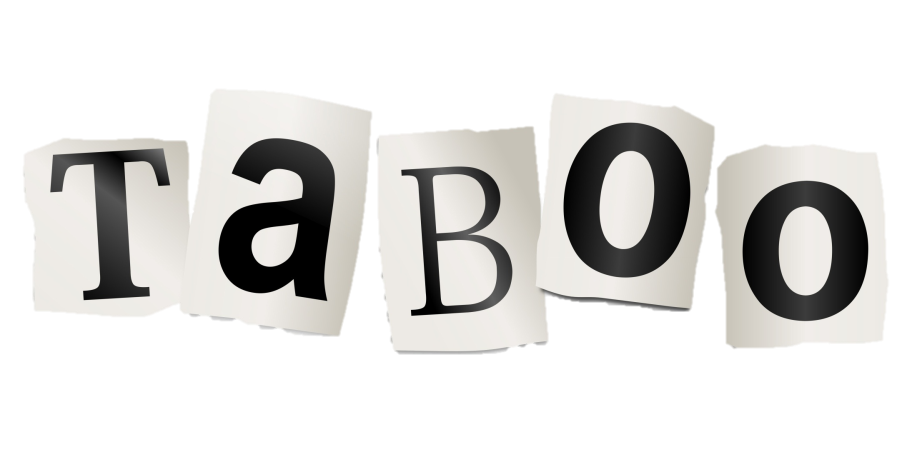 Chapter 1, Lesson 3
Photo Courtesy of Fotolia
Activity 3: Recognition and Respect
Review the section in your textbook on the proper methods to demonstrate recognition and respect, personal courtesies, and taboos

Describe each military courtesy and taboo then answer the questions
Chapter 1, Lesson 3
Military Time
24-hour clock beginning at midnight
If the time is 12:15 a.m. you say:
“zero-zero-fifteen” or “zero-zero-fifteen hours” 
“oh-oh-fifteen” or “oh-oh-fifteen hours”
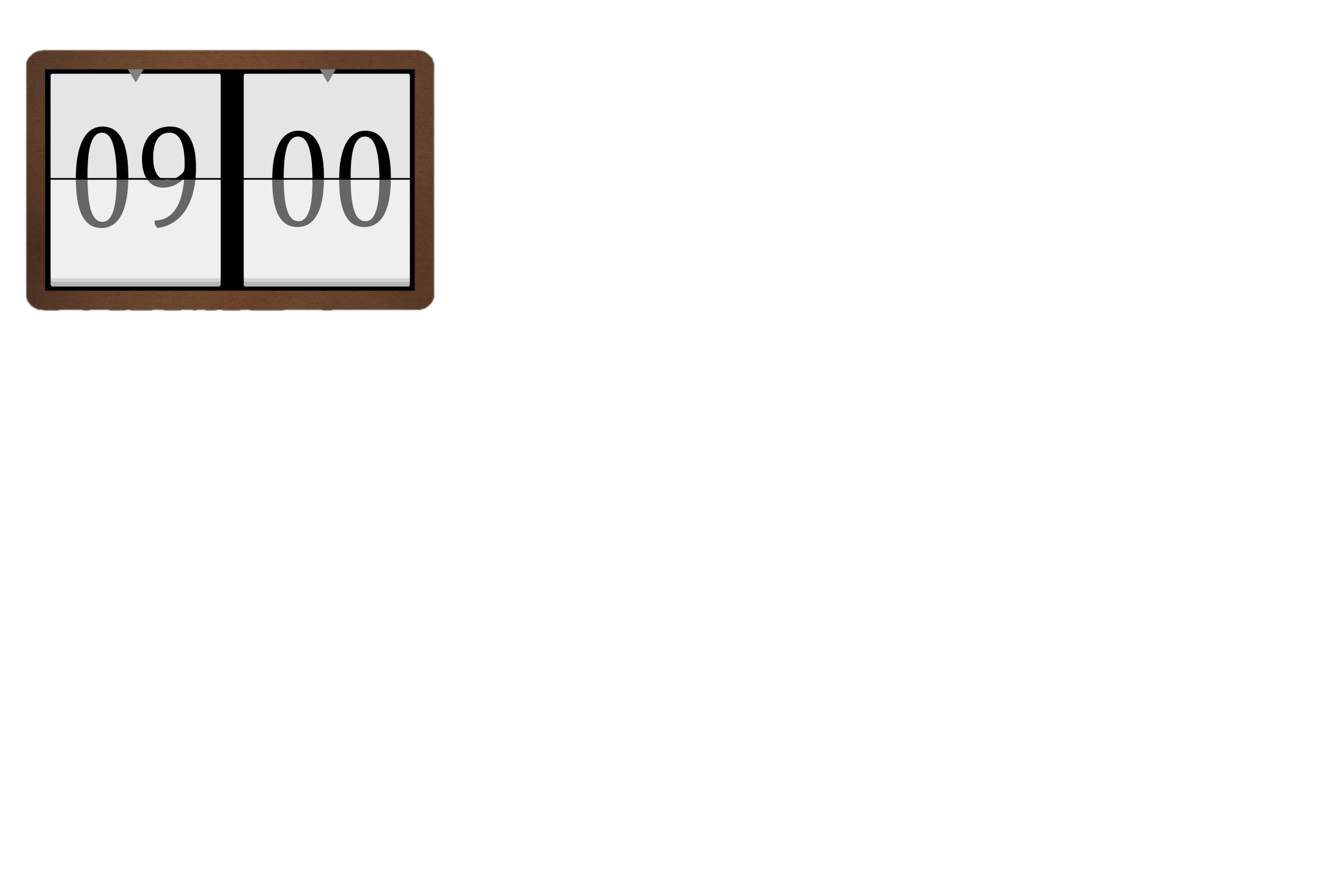 Chapter 1, Lesson 3
Photo Courtesy of Fotolia
Greenwich Mean Time
24 time zones around the world
12 east of Greenwich and 12 west of Greenwich
U.S. Military refers to GMT as Zulu Time
Attaches the "Zulu" (Z) suffix to ensure time zone is clear
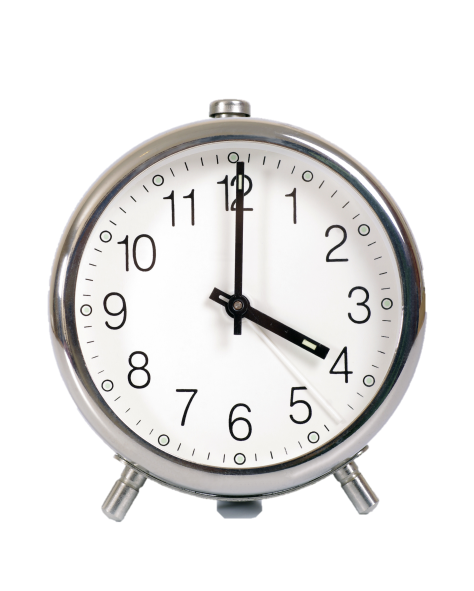 Chapter 1, Lesson 3
Photo Courtesy of Fotolia
Activity 4:  Military Time
Complete the tables by converting military and standard times

Answer the questions on Greenwich Mean Time
Chapter 1, Lesson 3
Summary
Customs and courtesies
Historic customs and courtesies
Proper methods to demonstrate recognition and respect
Military time
Chapter 1, Lesson 3
Next….
Done – customs and courtesies for Junior ROTC

Next – attitude, discipline, and respect
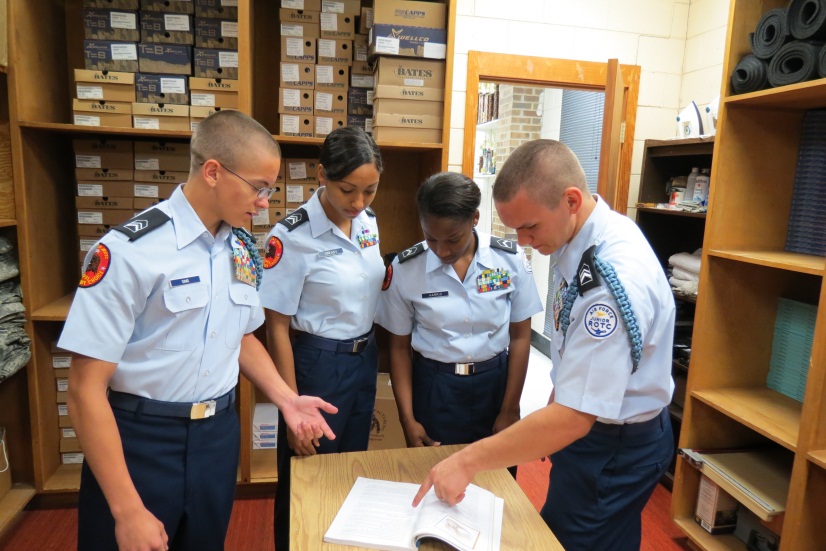 Chapter 1, Lesson 3
Photo Courtesy of Michael Wetzel/US Air Force JROTC